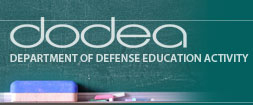 School Advisory Committees
Department of Defense Education Activity (DoDEA)
4/10/2015
UNCLASSIFIED
1
Installation Advisory Committee advises the installation commander on matters, including support, within the jurisdiction of the commander and applicable component command. Such a committee shall be established when two or more schools are operated on a military installation. 

…shall be composed of two representatives from each of the SACs, consisting of the one parent and the one professional school employee who are elected by secret ballot during a closed session of the SAC by the voting members of the SAC to represent them on the IAC. 

…The school principals and the installation commander shall attend all meetings of the IAC without vote.
Date Prepared:  4/10/2015
UNCLASSIFIED
Page:  2
The IAC may make recommendations and advise the installation commander regarding support provided by the Military Services to dependents' schools serving that installation. Matters that are within the jurisdiction of the IAC include: 

quality, availability, maintenance, safety, security, and comfort of the physical school environment; 
transportation of students; 
school meal programs;
medical services; 
administrative and logistical support services provided by the installation commander and applicable Service command; and 
policies and standards of the installation command and Military Services related to the above enumerated matters.
Date Prepared:  4/10/2015
UNCLASSIFIED
Page:  3
Attendance of the installation commander, or designee, is encouraged at School Advisory Committee (SAC) meetings when there are two or more schools on the installation.
 
The SAC may make recommendations and advise the principal on all matters within the jurisdiction of the SAC; these include: 
 
school policies toward students and parents, student activities, and administrative procedures affecting students; 
instructional programs and educational resources within the school; 
allocation of resources within the school to achieve educational goals; 
pupil services (health, special education, testing, evaluation, counseling, and extracurricular activities); 
student standards of conduct and discipline; and 
policies and standards of the dependents' education system related to the above enumerated matters.
Date Prepared:  4/10/2015
UNCLASSIFIED
Page:  4
Membership… composed of an equal number of parents of students enrolled in the school and professional school employees employed at the school. When appropriate, a student enrolled in the school may serve on the committee. The membership of each advisory committee shall also include one person to represent the interests of the organization recognized as the exclusive bargaining representative of the employees of the school. The person shall be designated by the appropriate organization and shall be a nonvoting member of the committee. The committee advises the principal on matters within the jurisdiction of the school and DoDDS. The SAC shall meet at least four times a year.
 
Tenure of Members. Elected members shall serve for 2-year terms with half of the membership being elected each year. If determined by the local SAC and incorporated into the SAC bylaws, members may serve for 1-year terms. Members may not serve more than two consecutive terms.
Date Prepared:  4/10/2015
UNCLASSIFIED
Page:  5
Chairpersons of advisory committees shall:
 
Make every reasonable effort to deal with matters brought to their attention by the school and military communities.
Advise the school principal, the installation commander, and, as appropriate, tile [the] school and military organizational chains of command on school matters, as specified in enclosure 3, DoDI 1342.15.
Ensure that regular committee meetings shall be scheduled four times during the school year or more often, if needed, for SACs and IACs.
Form a planning committee to conduct elections for the next SAC term.
Prepare and furnish one copy of the annual end-of-year SAC and IAC report to the DoDDS school principal, the district superintendent, and the DoDDS regional director, and one copy to the component command through the installation commander by June 15 of each year.
Date Prepared:  4/10/2015
UNCLASSIFIED
Page:  6
The time, date, and location of advisory committee meetings shall be decided by each SAC and IAC, announced publicly at least 1 week in advance, and conducted after school hours. Such meetings shall be open to the public. At the request of the chair, the committee or executive committee (chair, vice chair, and secretary) may go into closed executive session.

Regular SAC and IAC meetings shall be scheduled four times during the school year or more often, if needed.
Date Prepared:  4/10/2015
UNCLASSIFIED
Page:  7
The committee chairperson shall prepare a proposed agenda for each meeting. The final agenda shall be available in the school's office and in the installation commander's office at least 1 week before the meeting. An item not on the published agenda may be discussed, but any committee action may be deferred until the next meeting.

Minutes shall be kept of the proceedings of each meeting. If the minutes are from a SAC on an installation with only one school, the minutes shall indicate which items are for the attention of the principal and which items are for the attention of the installation commander. Within 2 weeks, the official minutes shall be approved by the committee members and provided to the principal, the installation commander, the DoDDS district superintendent, the DoDDS regional director, and the component commander.
Date Prepared:  4/10/2015
UNCLASSIFIED
Page:  8
Recommendations, concerns, and issues regarding local schools shall be solicited jointly by the school principal and local installation commander from parents, sponsors, teachers, and students for review by the SACs and the IACs. 

The DoDDS district superintendents and intermediate commanders shall maintain regular and open communication on DoDDS administration issues within their geographic areas of responsibility. 

DoDDS regional directors and the commanders of component commands shall maintain regular and open communication on DoDDS administration issues within their geographic areas of responsibility.
Date Prepared:  4/10/2015
UNCLASSIFIED
Page:  9
Recommendations made by the IAC to the installation commander shall be communicated formally in writing and summarized as part of the minutes of the IAC meeting. The installation commander has 2 weeks to respond in writing.  Informal discussion of the recommendations between the installation commander and the IAC representatives is encouraged before formulation of a written response.

IAC recommendations that cannot be approved or disapproved by the installation commander shall be forwarded to the next higher level of military  review, appropriate to the local military command  structure governing the management of the installation. Each level shall have 2 weeks after receipt to respond in writing.
 
Throughout this process, military reviewing officials who forward IAC recommendations to the next level of review shall provide a copy of the correspondence to the IAC which originated the recommendations and to any other personnel involved in the review process.
Date Prepared:  4/10/2015
UNCLASSIFIED
Page:  10
Parent-Teacher-Student Association (PTSA). PTSAs, sometimes referred to as PTAs or PTOs, are associated with the National PTA and are established at schools throughout DoDDS. They are not duplicative of or in competition with SACs. The objectives of the National PTA are: 
 
to promote the welfare of children and youth in the home, school community, and place of worship; 
to raise the standards of home life; 
to secure adequate laws for the care and protection of children and youth; 
to bring in closer relation the home and the school, that parents and teachers may cooperate intelligently in the education of children and youth; and
to develop between educators and the general public such united efforts as will secure for all children and youth the highest advantages in physical, mental, social, and spiritual education. PTAs support and plan such initiatives as school/community orientation programs, career awareness projects for students, special assistance to newly-arrived teachers and families with school-age dependents, and fund-raising activities to secure student scholarships and supplemental instructional materials and hardware for the school.
Date Prepared:  4/10/2015
UNCLASSIFIED
Page:  11